Christian Denominations
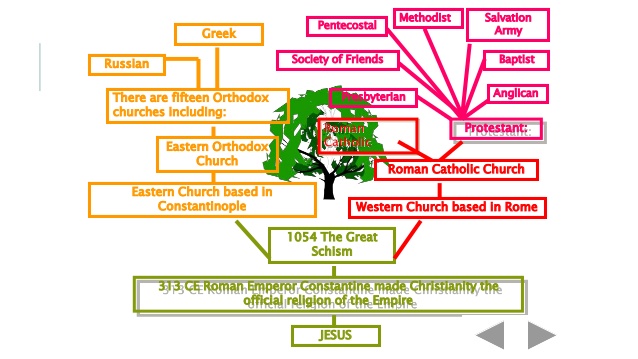 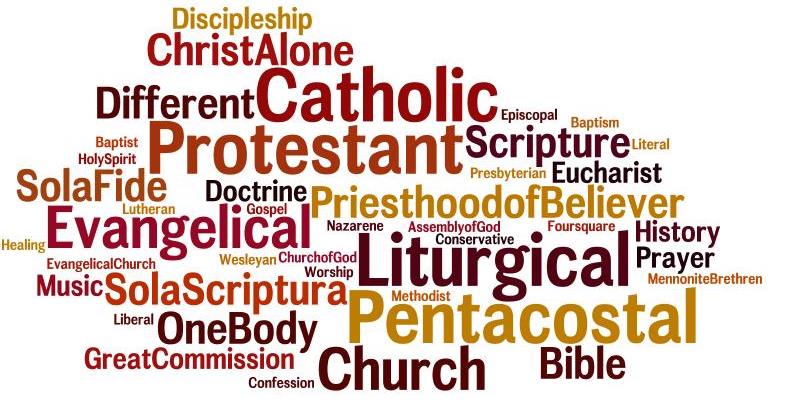 Let’s take a look...
Roman Catholic Church
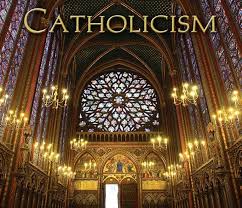 Head of Church: The Pope

Vatican, Rome, Italy
2. Orthodox Church
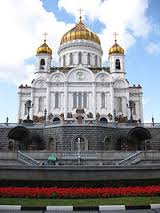 Head of Church: The Patriarch
Eastern Europe: Constantinople
Protestant Churches
Protestant is a general term for a group of Christian denominations who separated from the Roman Catholic Church. There are a few Protestant Churches….
Church of England (Anglican)
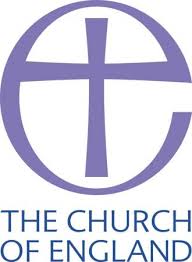 Leader of Church: Archbishop of Canterbury. 
Governed by the Royal Crown.
Founded in England
2. Presbyterian Church
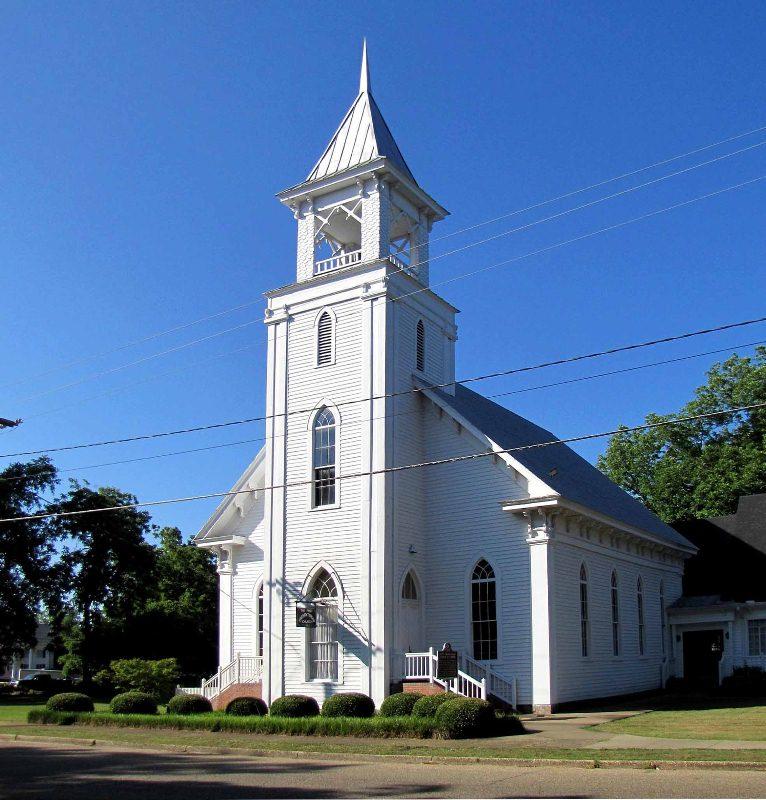 Founder: John Knox (influenced by John Calvin)
Founded in Scotland
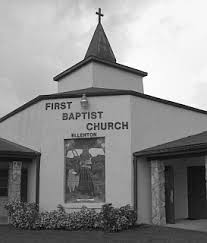 3. Baptist Church
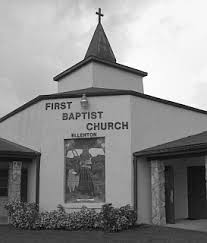 Founded by Thomas Helwys
Founded in London
4. Methodist Church
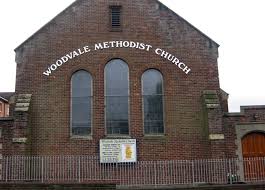 Founded by John Wesley
Founded in England